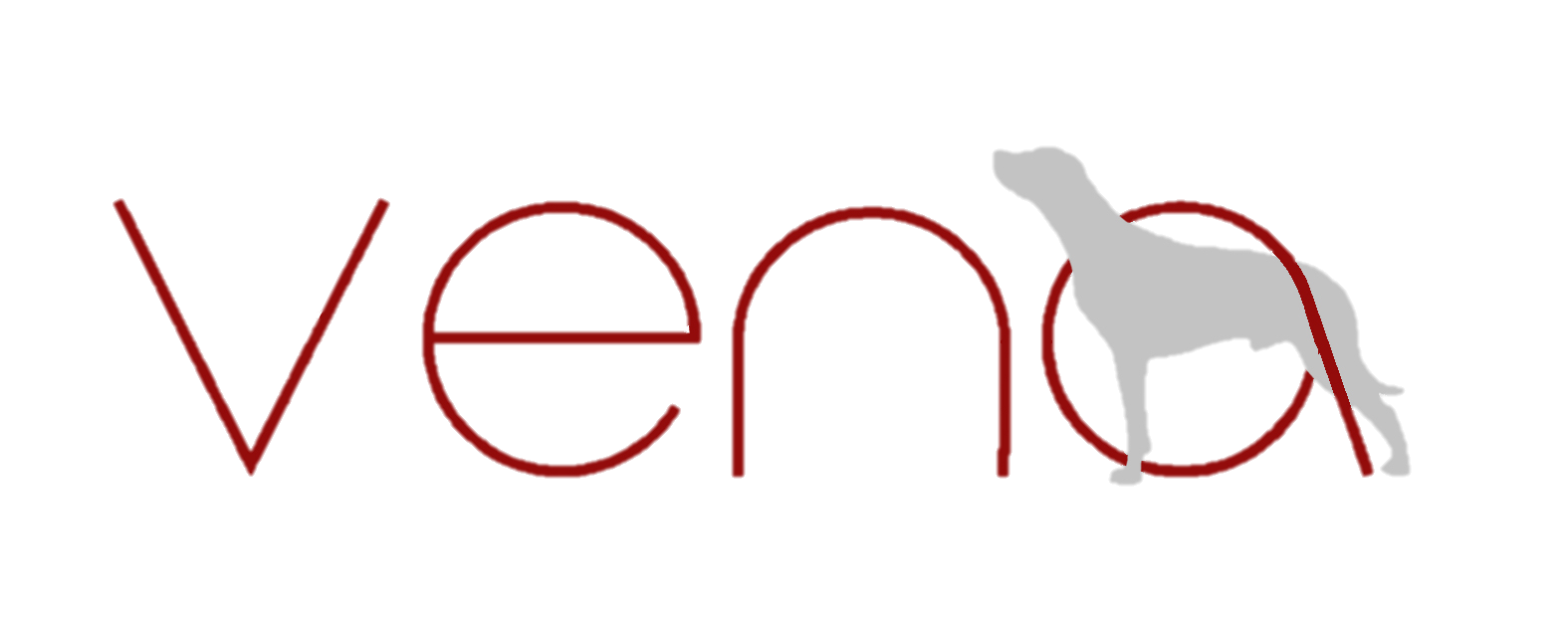 F Ä H R T E N S K I Z Z E
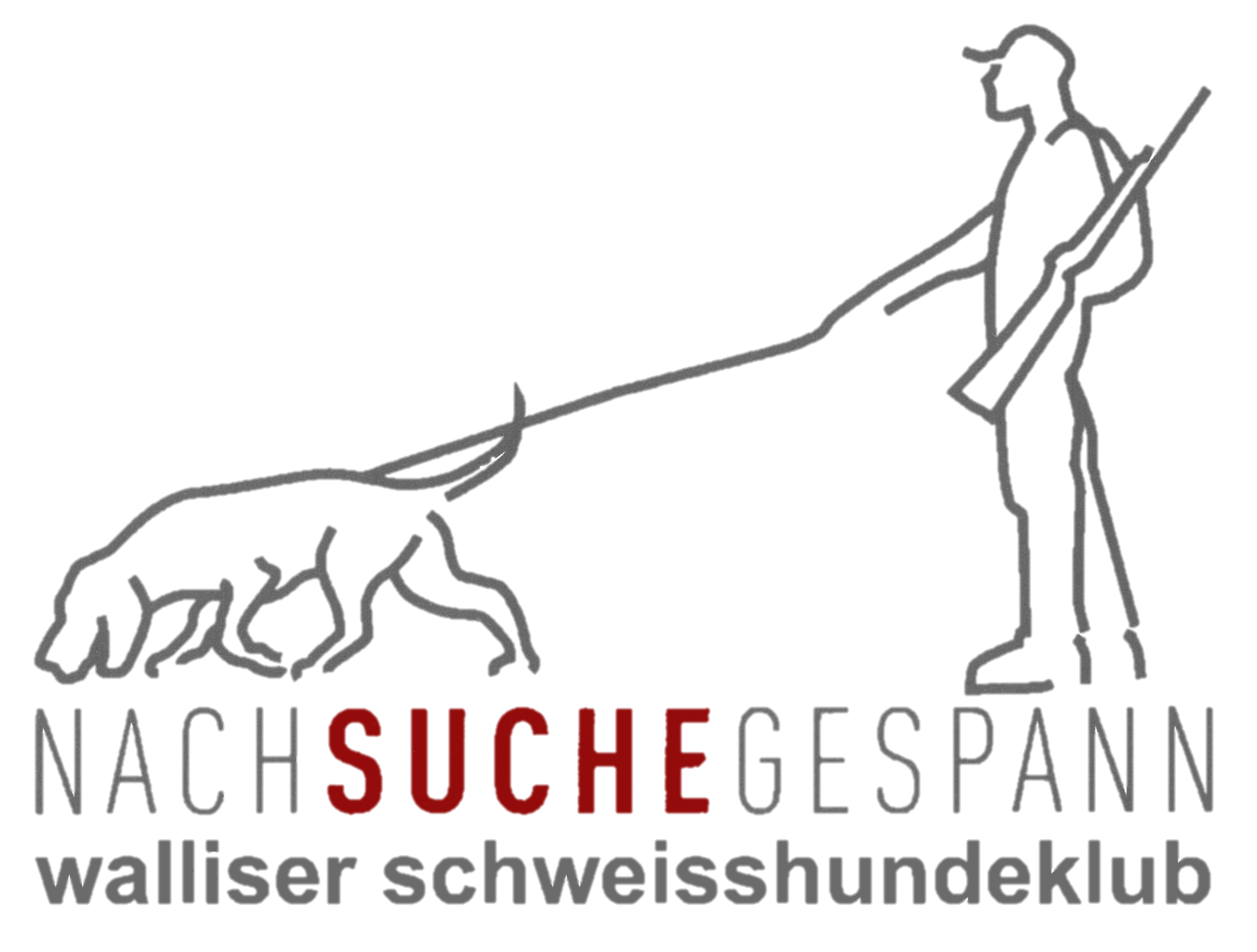 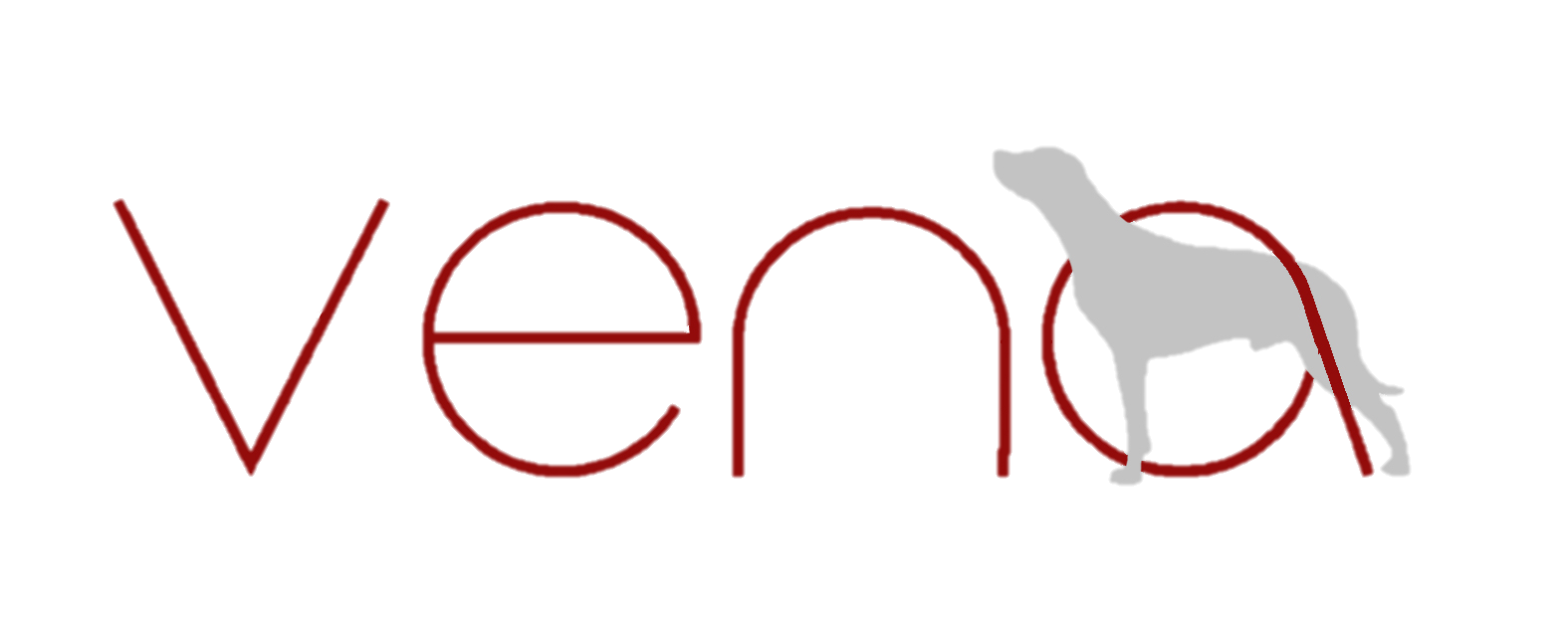 F Ä H R T E N A R B E I T
Ausrüstung 
Vollständigkeit & Funktionstüchtigkeit
Anschuss 
Korrekter Ablauf / korrekte Rituale
-
-
+
+
Signalrucksack
Korrektes Aussteigen aus dem Auto
Signalhalsung -geschirr
Korrekte Leinenführigkeit bis zum Anschuss
Schweissleine
Korrekte Ablage am Anschuss
Notfallset
Klare Kommando (Signal- & Sichtzeichen)
Wasser & Belohnung
Korrekte Reihenfolge (Hund, Führer, Anschuss, Arbeit)
Signalweste Hundeführer
Korrekte Position Hundeführer
Jagd- & Abfangmesser
Schreibzeug
Fährtenauswertung
Seil & Karabiner
Schwierigkeiten / Probleme
Handschuhe
Taschenlampe
Markierband
Waffe / Munition / Fernglas
Lernstufen (Erwerb, Fluss, Generalisierung, Erhalt)
Grundkommandos & Leinenführigkeit
E
F
G
E
Leinenführigkeit
Zielsetzung nächste Trainingseinheit
Sitz
Platz
Halten der Position
Appell „Hier“
Nimm
Aus
Signalkontrolle
Impulskontrolle
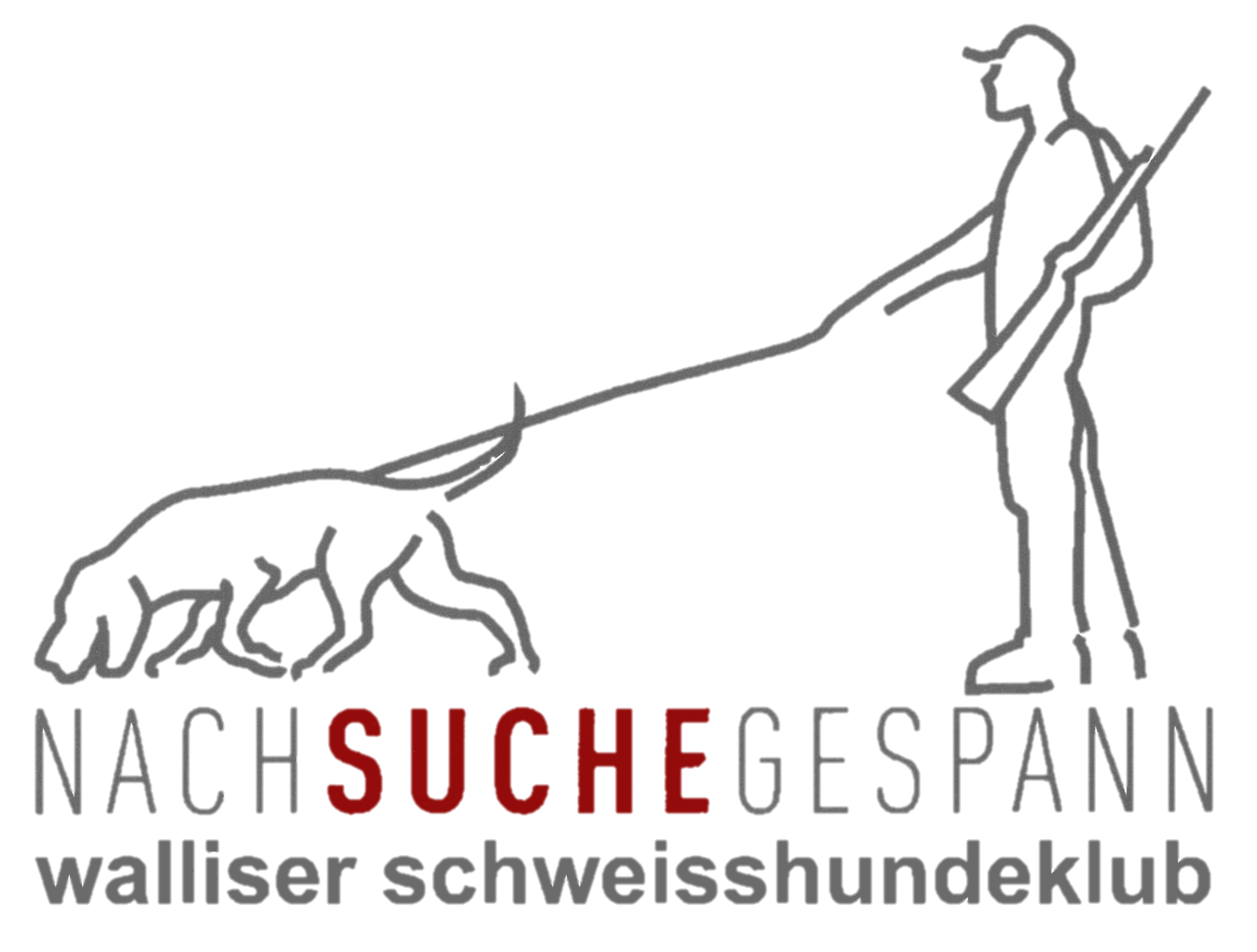 Hundeführer/in

Instruktor/in